Презентация для учебника
Козлова С. А., Рубин А. Г.
«Математика, 6 класс. Ч. 2»
ГЛАВА VII.  РАЦИОНАЛЬНЫЕ ЧИСЛА
7.9. Симметрия относительно прямой
Школа 2100
school2100.ru
Симметрия относительно прямой
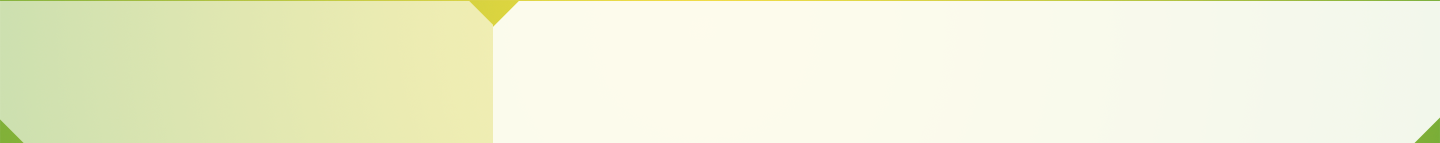 Симметричные
относительно прямой точки
Возьмём на плоскости
произвольную прямую m. 

Точки А и В называются
симметричными относительно прямой m,
если отрезок АВ перпендикулярен прямой m
и делится ею пополам.
Прямая m, относительно которой рассматривались симметричные точки, называется осью симметрии.
Считается, что любая точка,
лежащая на оси симметрии,
симметрична самой себе.
Симметрия относительно прямой
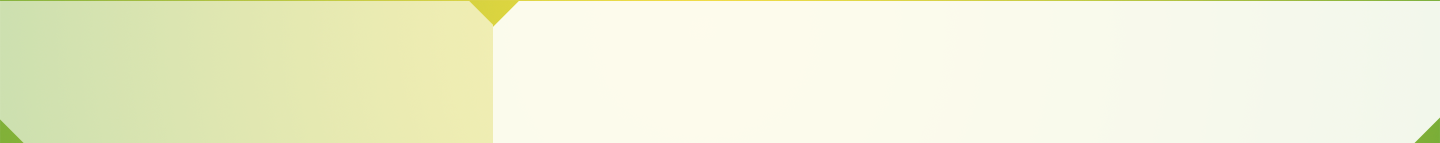 Построение точки, симметричной данной относительно прямой
Для построения точки, симметричной данной точке А относительно прямой m:
1) Проводим перпендикуляр АС из точки А к прямой m (например, с помощью угольника).
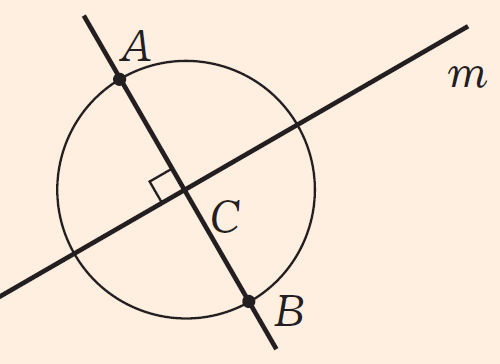 2) откладываем от точки С
на луче, дополнительном
к лучу СА, отрезок,
равный отрезку СА.
2а) проводим окружность с центром С и радиусом СА. Берём точку пересечения окружности с прямой АС, отличную от точки А.
Симметрия относительно прямой
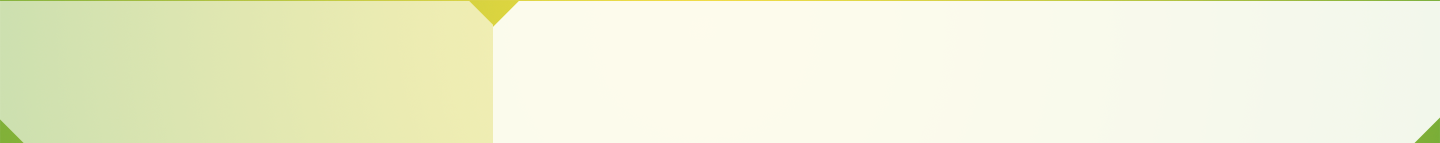 Наглядное представление осевой симметрии
Осевую симметрию можно
наглядно представить
себе следующим образом.
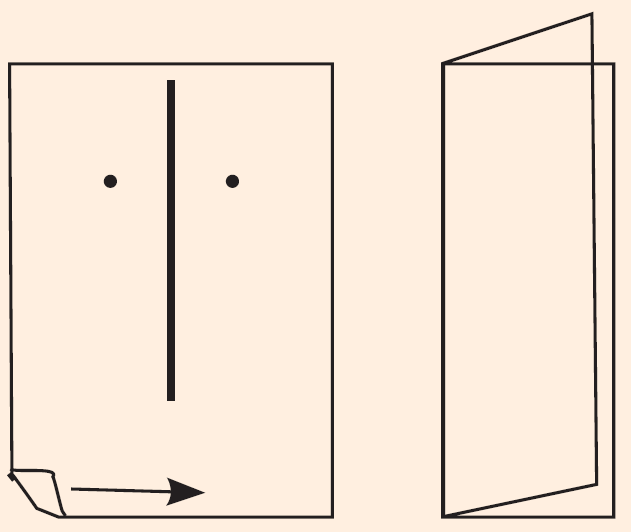 Если начертить
на листе бумаги
ось симметрии

и изобразить
две симметричные
друг другу точки,

то при перегибании
листа бумаги
по оси симметрии
точки совпадут.
Симметрия относительно прямой
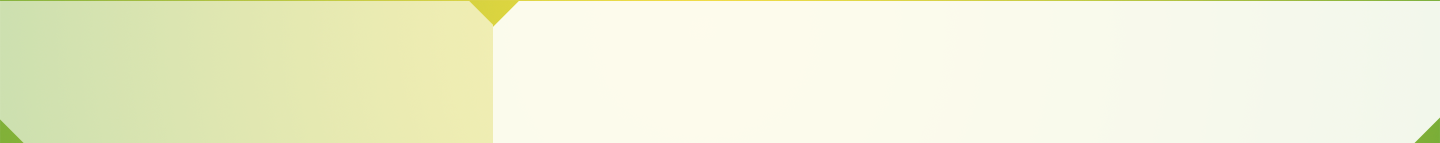 Важное свойство фигур, симметричных относительно прямой
Точно так же две геометрические фигуры
будут симметричными относительно прямой,
если при перегибании листа бумаги
по этой прямой (оси симметрии) они совпадут.
Фигуры, симметричные относительно прямой, равны.
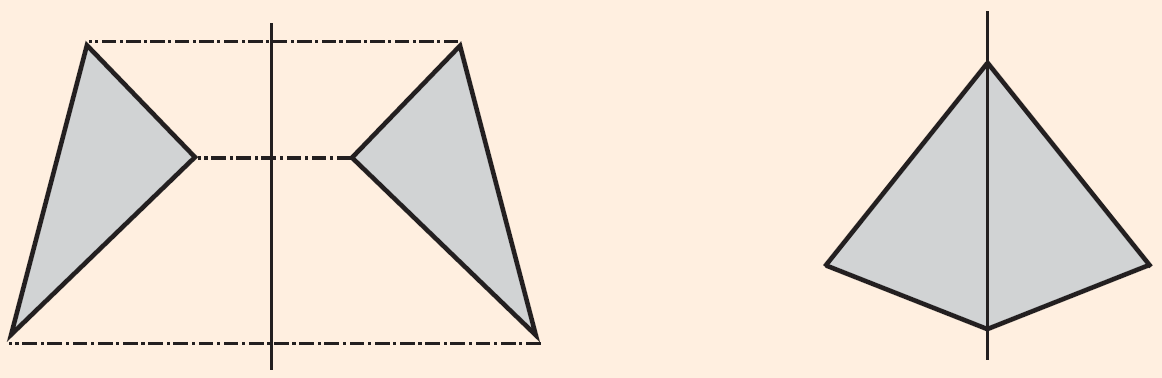 Симметрия относительно прямой
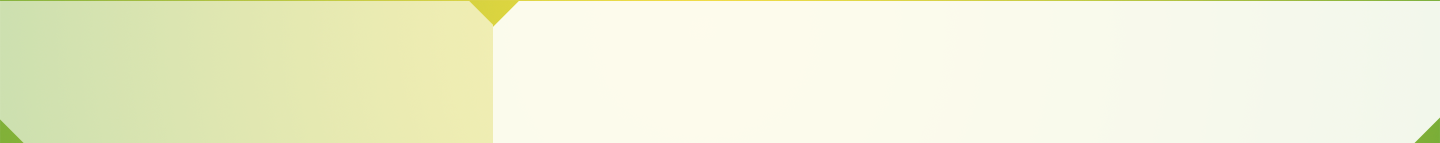 Равенство
симметричных фигур
Можно сказать и так:

две фигуры симметричны относительно прямой,
если для каждой точки первой фигуры
симметричная ей точка
принадлежит второй фигуре,
и наоборот,
для каждой точки второй фигуры
симметричная ей точка
принадлежит первой фигуре.
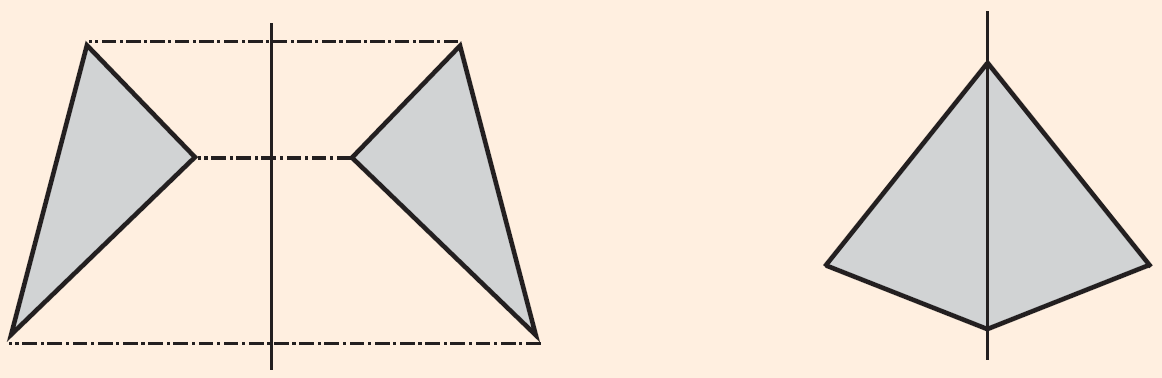 Симметрия относительно прямой
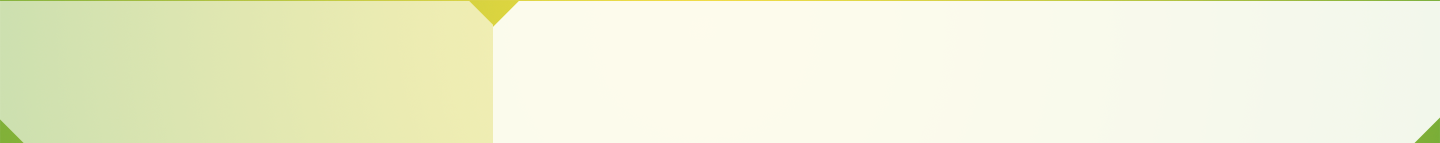 Осесимметричная фигура
Возможен случай, когда фигура,
симметричная данной фигуре относительно некоторой прямой, совпадает с ней же самой.

Говорят, что такие фигуры
имеют ось симметрии или что
такие фигуры осесимметричны.
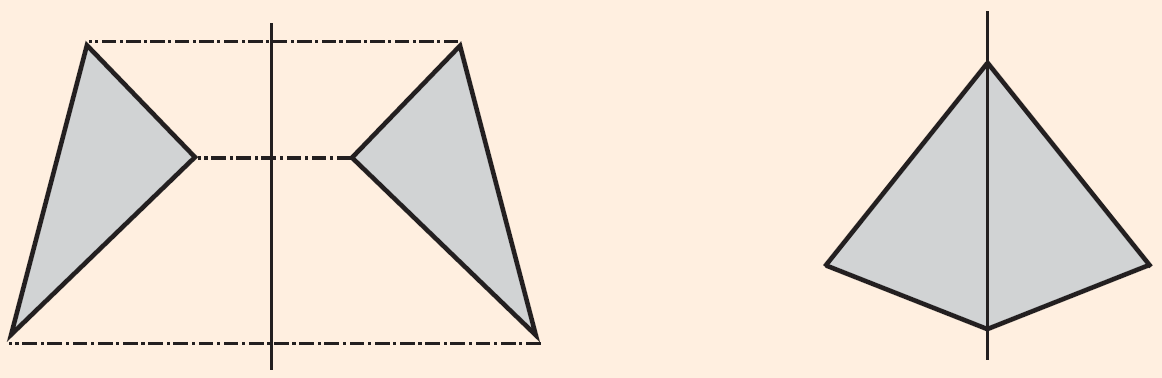 Симметрия относительно прямой
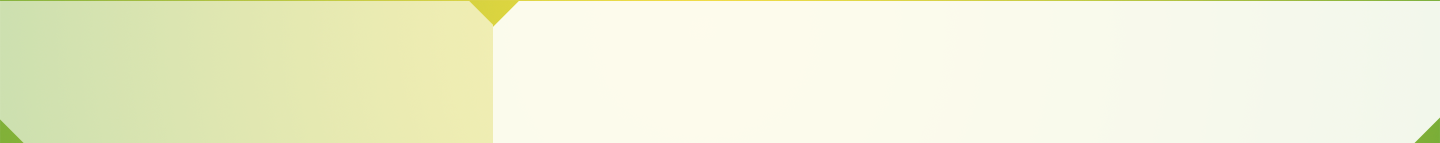 Фигуры с несколькими
осями симметрии
Фигура может иметь
несколько осей симметрии.
Пример 1
Отрезок симметричен себе
относительно прямой, на которой он лежит,
и относительно прямой, проходящей
через его середину и перпендикулярной ему
(такая прямая называется
серединным перпендикуляром к отрезку).
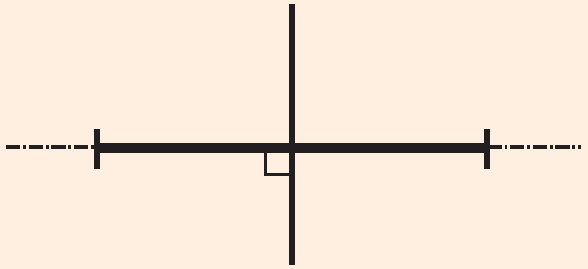 Симметрия относительно прямой
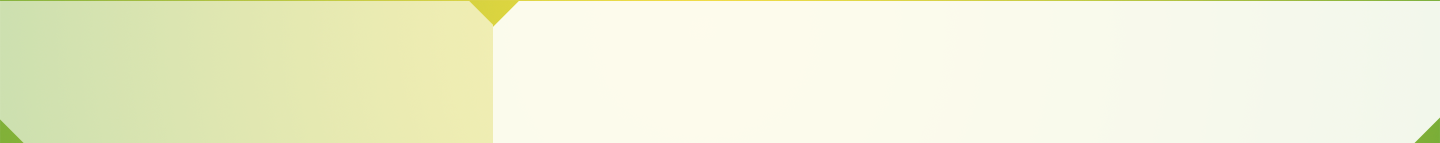 Фигуры с несколькими
осями симметрии
Фигура может иметь
несколько осей симметрии.
Пример 2
Квадрат симметричен себе относительно
своих диагоналей и прямых, проходящих через середины противоположных сторон.
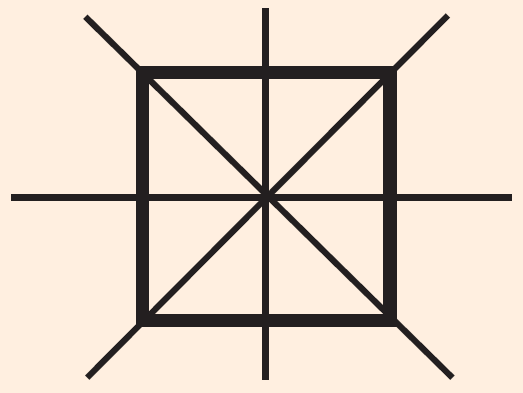 Симметрия относительно прямой
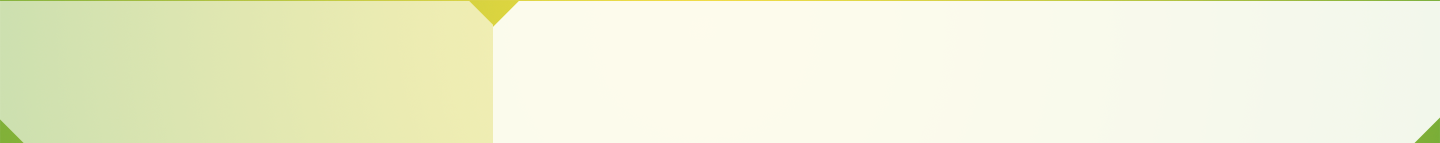 Фигуры с бесконечным множеством осей симметрии
Фигура может иметь даже
бесконечное множество
осей симметрии.
Пример 1
Окружность симметрична самой себе относительно
любой прямой, проходящей через центр

(иногда говорят
для краткости
«относительно
своего диаметра»).
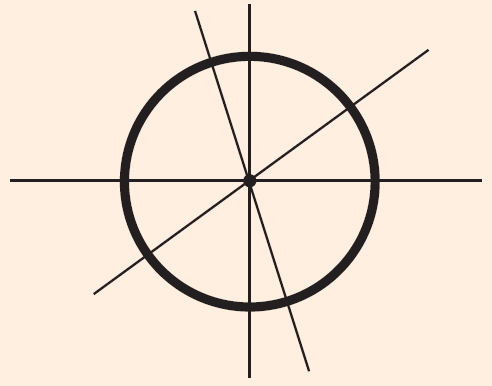 Симметрия относительно прямой
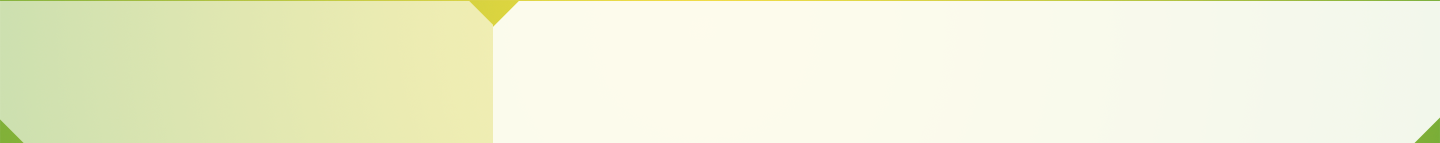 Фигуры с бесконечным множеством осей симметрии
Фигура может иметь даже
бесконечное множество
осей симметрии.
Пример 2
Прямая
симметрична себе относительно себя самой
и любой перпендикулярной ей прямой.
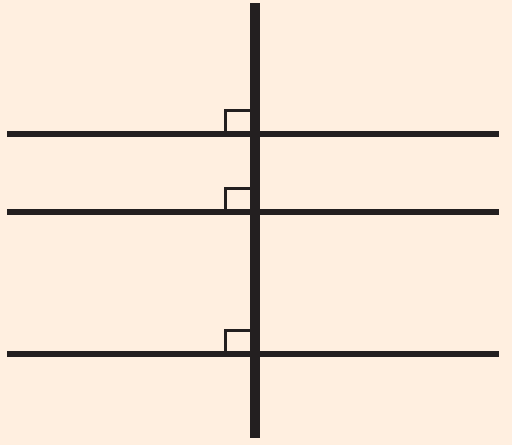 Симметрия относительно прямой
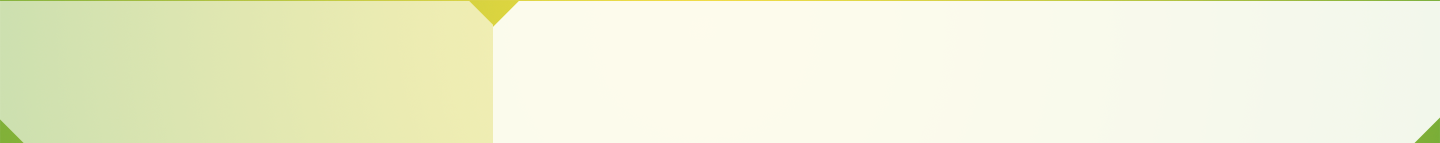 Где встречаются осесимметричные фигуры?
Осесимметричные фигуры
часто встречаются в природе:

снежинки, листья деревьев, насекомые.
Такие фигуры часто используются
в узорах, эмблемах, товарных знаках.
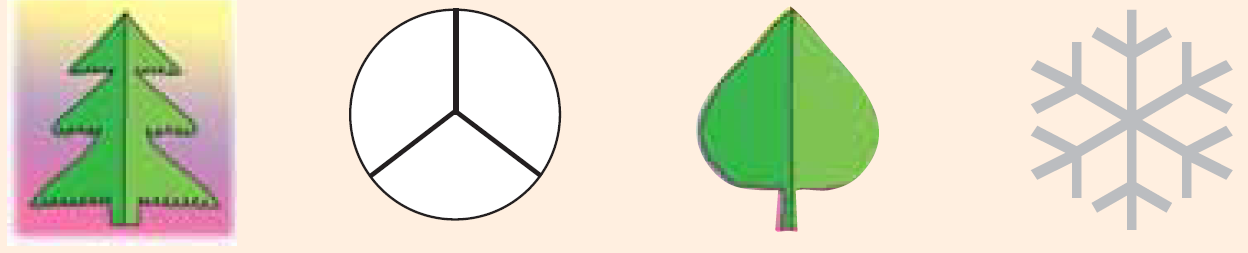 Симметрия относительно прямой
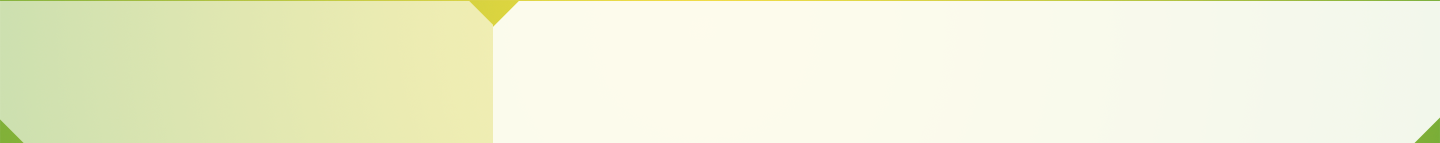 Делимость.
Свойства делимости
ПРОВЕРЬТЕ СЕБЯ
ПРОВЕРЬТЕ СЕБЯ
Ответьте на следующие вопросы:
Какие две точки называются симметричными относительно прямой?
Как построить точку, которая была бы симметрична данной точке относительно некоторой прямой?
Как можно наглядно представить осевую симметрию?
Как звучит важнейшее свойство фигур, симметричных относительно прямой?
Какие фигуры называются осесимметричными?
Что такое ось симметрии фигуры?
Сколько осей симметрии имеет отрезок? Прямая?
Круг? Квадрат?